Public Relations (YPR)
Plánování PR aktivit
Renáta Pavlíčková
PR v praxi
Public Relations v praxi: cílem PR je pozitivně ovlivňovat veřejné mínění, zlepšovat komunikaci s okolím a proto musí citlivě reagovat na vnější podněty - jedná se tedy v praxi o oboustrannou komunikaci organizace s okolím.
PR v praxi
Public Relations má úzký vztah k marketingu, reklamě, propagaci - vyžívá proto podobné nástroje a metody:
Mediální komunikace, PR články
Reklamu a  reklamní kampaně
Tiskové konference
Mimomediální komunikace
Prezentace organizace
Sponzorství, donátorství
Komunikace na Internetu
Výstavy
Neformální setkání s novináři
Sociální výzkumy  
Výzkumy spokojenosti a veřejného mínění
Proces PR
krok: Definování problému
krok: Plánování a programování
krok: Akce a komunikace (implementace)
krok: Zhodnocení programu a konečné shrnutí
Plánování
Plánování je rozhodovací proces zahrnující stanovení organizačních cílů, výběr vhodných prostředků a způsobu jejich dosažení a definování očekávaných výsledků ve stanoveném čase a požadované úrovni.
Plánování je často označováno za východiskodalších základních manažerských funkcí – organizování, vedení a kontrolování.
V každém případě je plánování nejdůležitějším nástrojem dosahování organizačních cílů, na jehož úrovni v podstatné míře závisí budoucí prosperita organizace.
Význam plánování
Zvyšování efektivity
Snižování rizika 
Úspěšné organizační změny
Integrace úsilí (dosahování lepšího efektu)
Rozvoj manažerů
Vývoj standardů výkonnosti
Cyklus plánování PR aktivit
6 fází cyklu:
Vyhodnocení stávající situace (situační analýza)
Stanovení cílů PR (ideálně za pomocí metody SMART)
Určení zainteresovaných osob (cílových skupin) a stanovení poslání
Určení strategie, metod a prostředků
Sestavení harmonogramu a rozpočtu
Realizace aktivit a vyhodnocení výsledného stavu
PR versus reklama
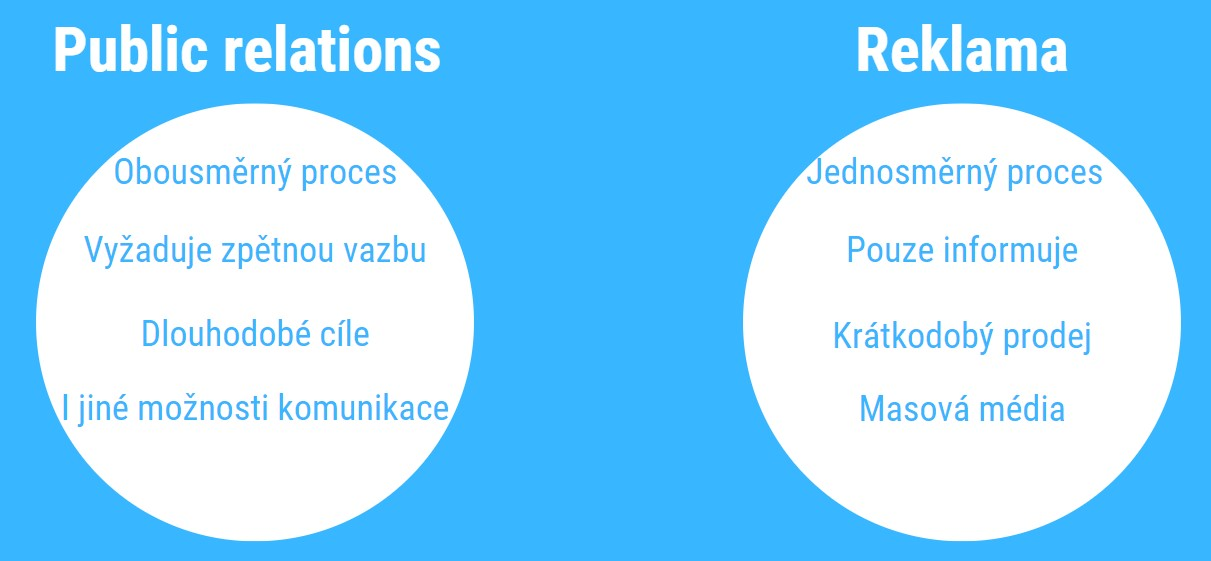 ntegrace úsilí
ntegrace úsilí
Odpovědnost za PR
Odpovědnost za PR má ve větších organizacích specialista na vnější vztahy, v menších firmách jí má manažer odpovědný za marketing a obchod nebo ředitel. 
Určitá míra odpovědnosti leží na všech pracovnících a manažerech a stoupá s úrovní odpovědnosti. 
Nejvyšší odpovědnost má top management a statutární orgány a to nejen aktivní komunikací, ale svými postoji a způsobem chování na veřejnosti. 
Zvláště u velkých a známých společností je chování top managementu (aféry či pozitivní aktivity) sledováno veřejností velmi pečlivě a má na pozitivní či negativní PR zásadní vliv. 
Organizace také najímají specializované firmy, které jim pomáhají zlepšit PR v definovaných oblastech.
Děkuji za pozornost a těším se na příště